Douleur et accompagnement dans le handicap, déficience intellectuelle et l’autisme  Fiche action de DPC référence n° 99A22100004   7 heures – 285 euros - Présentiel
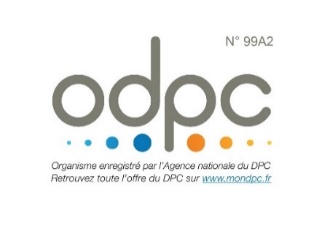 Résumé et objectifs : 

La douleur chez les personnes atteintes de déficiences intellectuelles et de troubles du spectre de l’autisme est sous-évaluée et mal prise en charge du fait des spécificités liées au handicap induit. Cette formation a pour objectif de présenter aux professionnels les différentes phases d’appréhension de la douleur, chez des personnes qui sont pour la plupart dyscommunicantes.
Cette première journée de formation aborde les fondamentaux en terme de prise en charge de la douleur chez ce public, ( pour rappel : cette formation est composée de 2 journées qui peuvent être suivies de manière consécutive ou indépendante). Elle permet d’identifier et de prendre en compte les besoins et demandes des bénéficiaires concernant la douleur en santé mentale tout en répondant aux objectifs pédagogiques suivants : Comprendre les mécanismes physiopathologiques des douleurs aiguës et chroniques et approfondir les connaissances et compétences des professionnels dans la prise en charge de la douleur et l’accompagnement des patients.

Les objectifs de cette formation de DPC sont de : 

                    Acquérir et enrichir les connaissances sur les particularités sensorielles des personnes souffrant de handicap/autisme.
•	Apprendre à décrypter les signaux douloureux
•	Connaitre les différentes modalités de prise en charge de la douleur et des autres symptômes d’inconfort.
•	Comprendre et utiliser une règle de graduation de la douleur adaptée
•	Mettre en œuvre un plan de prévention des pathologies somatiques potentiellement douloureuses de cette population	

A l’issue de la session, les participants sont en capacité d'intégrer les éléments théoriques dans leur pratique, de travailler dans une logique de collaboration interprofessionnelle, de partager les expériences de situations complexes.
Réunion de concertation pluridisciplinaires (RCP) :Dilatation des bronches (non mucoviscidose, non dyskinésies ciliaires primitives)  Fiche action de DPC référence n° 99A22100004  4 x  2h = 8 heures – 350 euros - Non présentiel
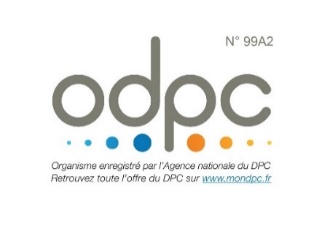 Publics concernés : 
Médecins  : Médecine générale,  Neurologue, Neuropsychiatre, Psychiatre de l'enfant et de l'adolescent, Psychiatrie générale, Pédiatre

Pharmaciens : Titulaire et adjoint d'officine, Pharmacien hospitalier
Infirmiers : Infirmier Diplômé d'Etat (IDE)
Aides-soignants 
Métiers des soins de rééducation : Ergothérapeute, Masseur-kinésithérapeute, Psychomotricien

 Contacts et informations candidats :
Secrétariat » celine.meyer@universite-paris-saclay.fr
Responsable formation » djea.saravane@universite-paris-saclay.fr